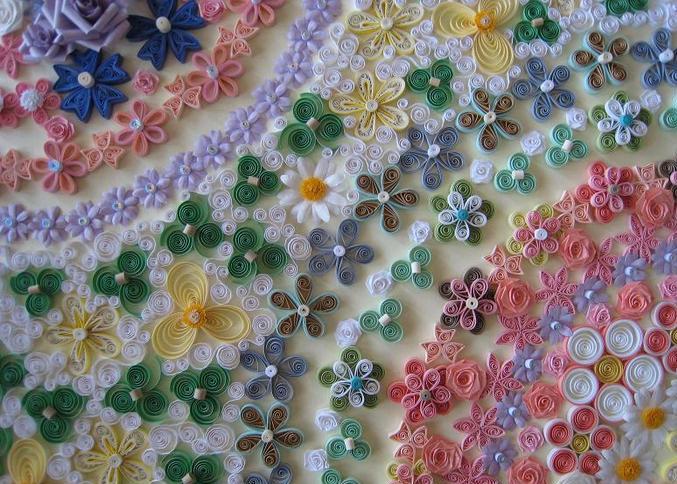 «Квиллинг -  радость творчества для детей и взрослых»
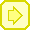 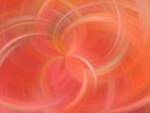 Квиллинг, бумагокручение, бумажная филигрань — искусство скручивать длинные и узкие полоски бумаги в спиральки, видоизменять их форму и составлять из полученных деталей объемные или плоскостные композиции.
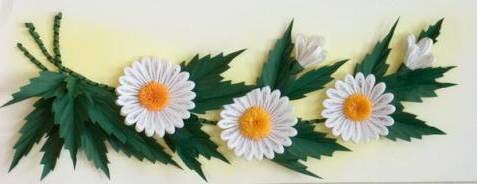 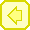 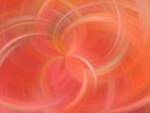 Актуальность работы:
Проблема первая – слабое развитие мелкой моторики руки.
Проблема вторая – слабая творческая активность и самостоятельность в художественно-эстетическом развитии ребенка.
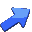 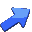 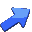 Проблема третья – неумение детей договариваться между собой.
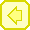 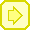 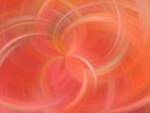 Цель работы:
всестороннее интеллектуальное и эстетическое развитие детей в процессе овладения элементарными приемами техники квиллинга, как художественного способа конструирования из бумаги.
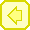 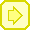 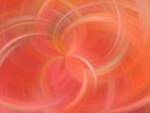 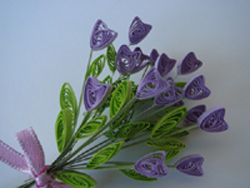 Методы:
словесный (устное изложение, беседа, рассказ, лекция и т.д.)
наглядный (показ мультимедийных материалов, иллюстраций, наблюдение, показ (выполнение) педагогом, работа по образцу и др.)
практический (выполнение работ по инструкционным картам, схемам и др.)
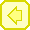 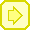 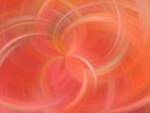 Технология.
Все секреты и приёмы для получения самых разнообразных форм, используемых в квиллинге, от фантазийных до строго геометрических, почти всегда начинаются с простых круговых форм.
Вот этот плотный круг, скрученный из полоски бумаги, называется ролом, 
а уже из ролов делаются основные формы элементов квиллинга.
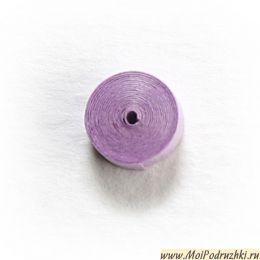 Вот некоторые из них, которые чаще всего встречаются при работе в этой технике.
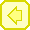 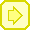 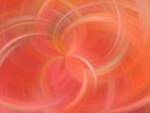 Основные формы
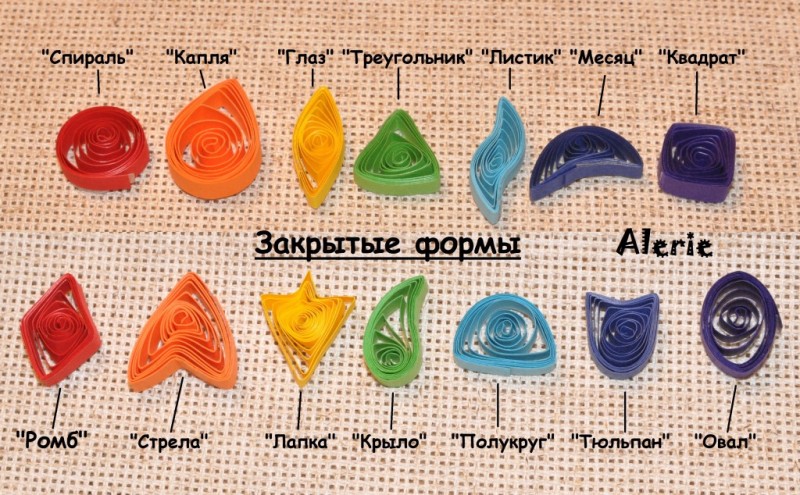 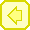 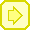 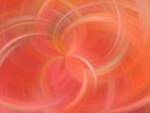 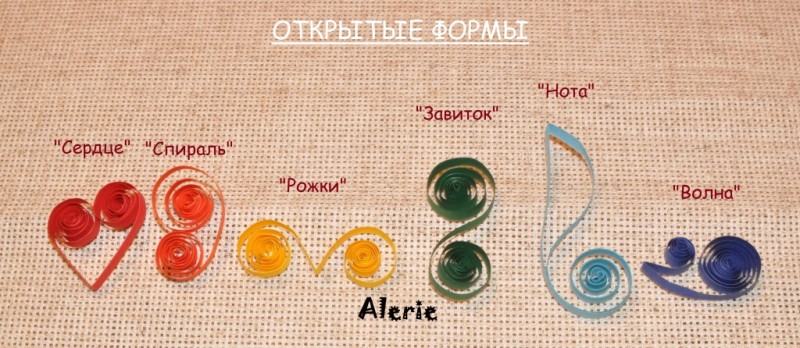 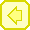 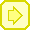 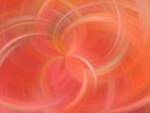 В результате дети:  
–научатся различным приемам работы с бумагой;
– узнают основные геометрические понятия и базовые формы квиллинга;
– научатся следовать устным инструкциям, читать и зарисовывать схемы изделий; создавать изделия квиллинга, пользуясь инструкционными картами и схемами;
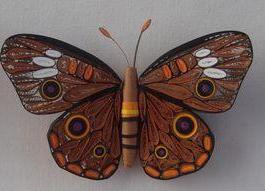 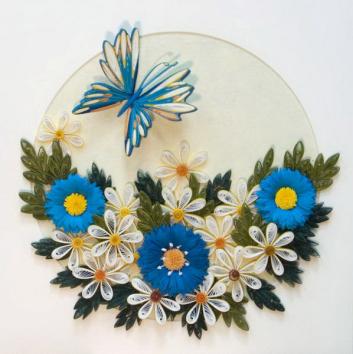 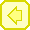 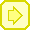 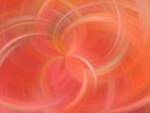 овладеют навыками культуры труда;
– улучшат свои коммуникативные способности и приобретут навыки работы в коллективе;
– техника квиллинга поможет детям развить внимание, память, мышление, пространственное воображение; мелкую моторику рук и глазомер; художественный вкус, творческие способности и фантазию.
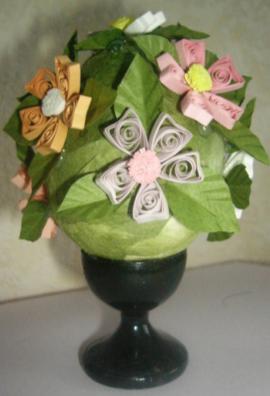 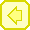 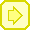 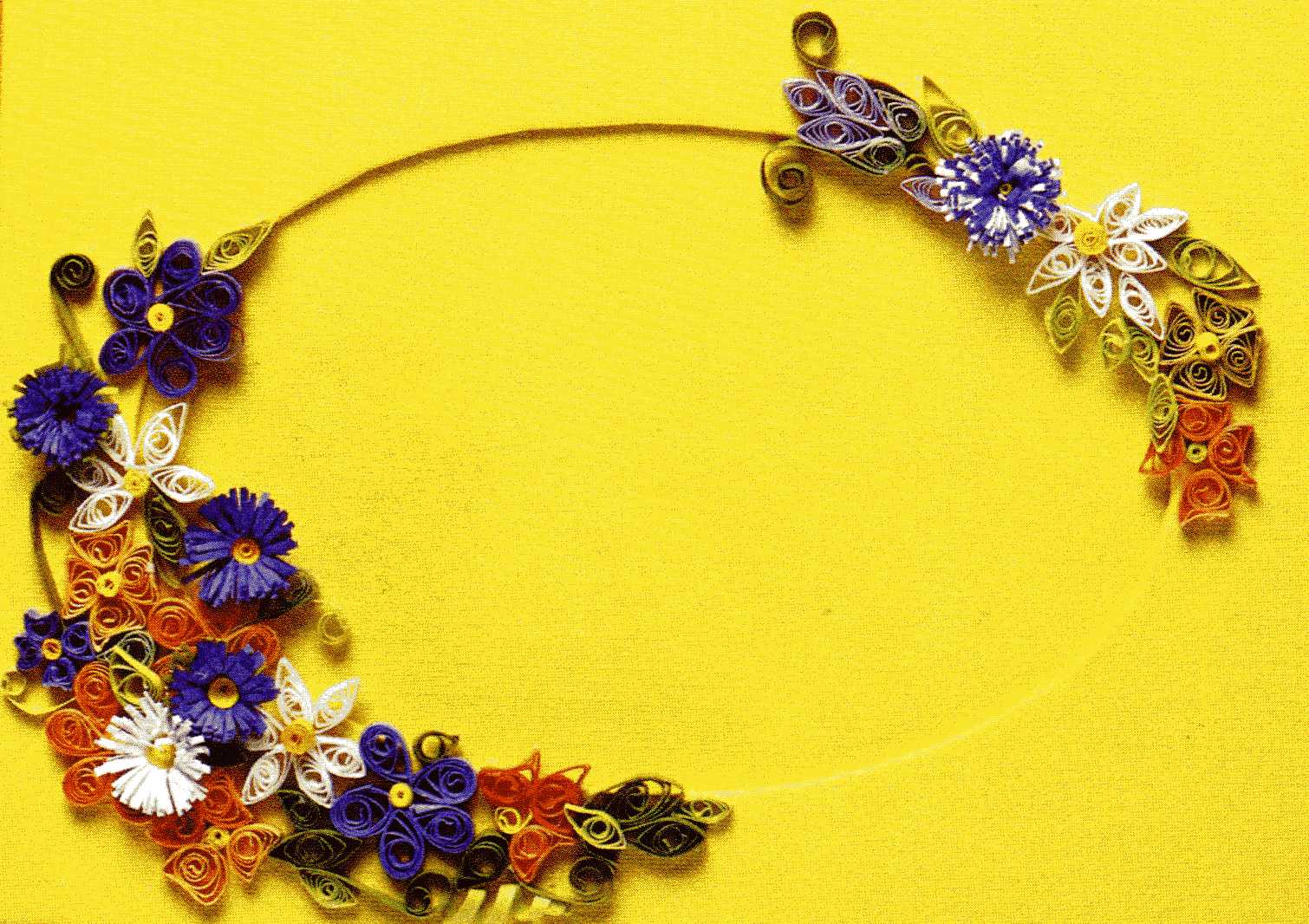 ГАЛЕРЕЯ
РАБОТ
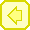 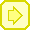 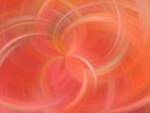 Тема недели: «Насекомые»
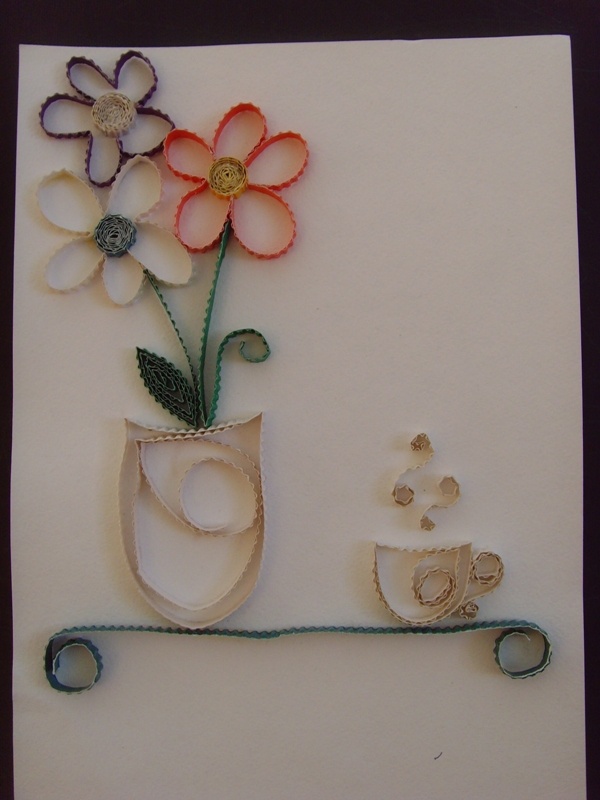 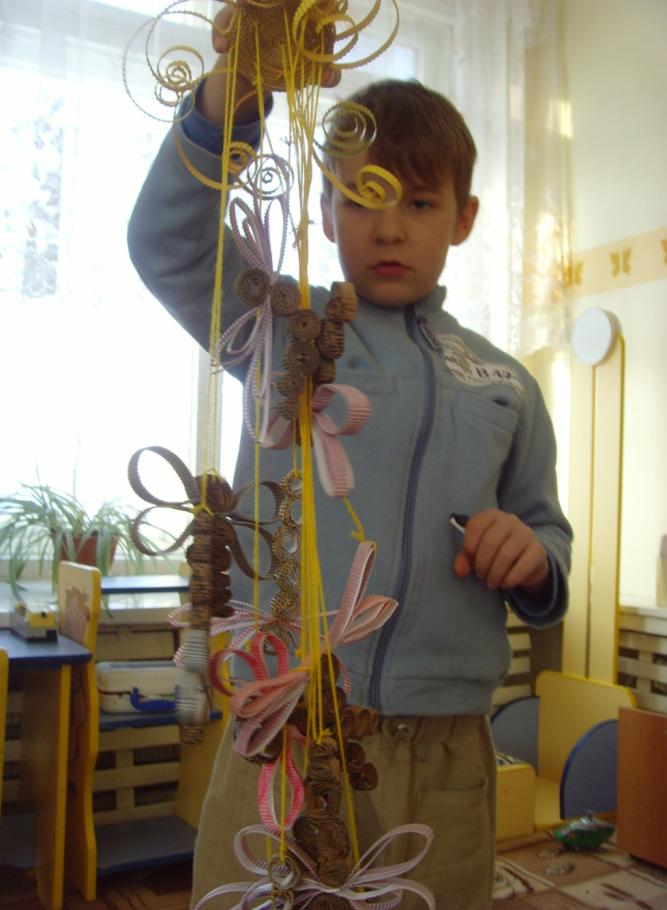 Панно ко Дню Матери
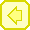 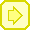 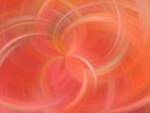 Цветок
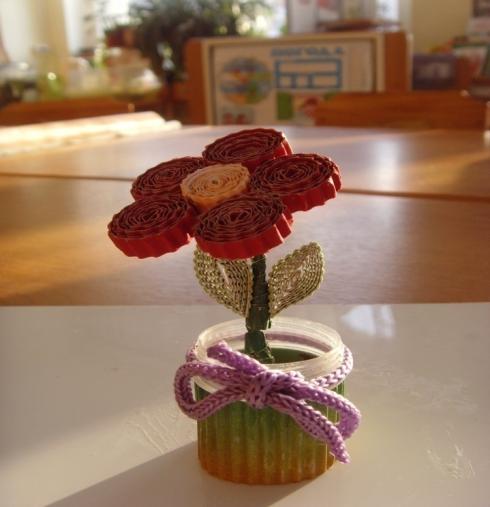 Шкатулка
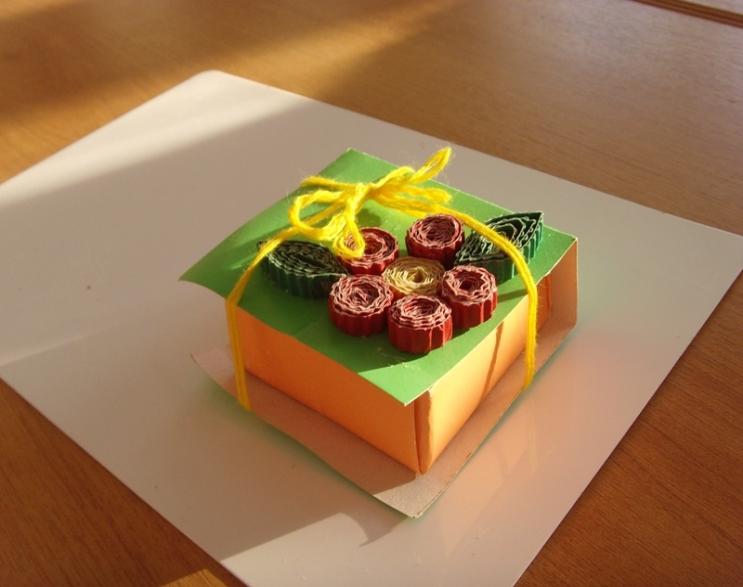 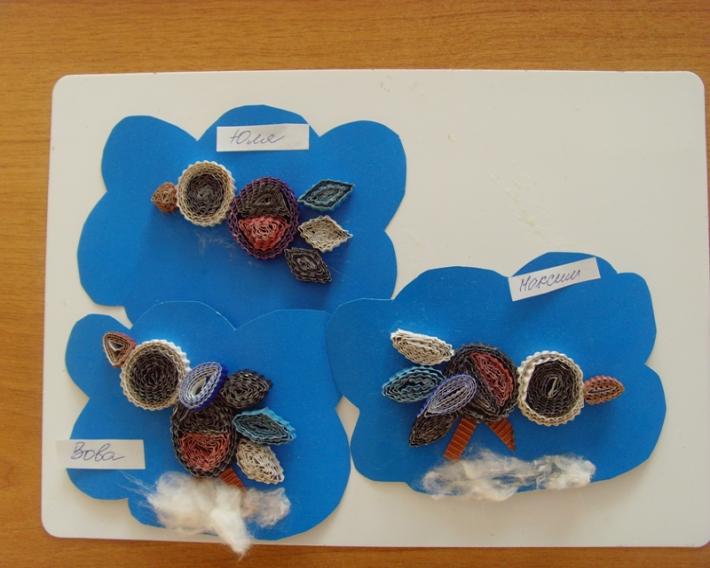 Снегири
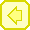 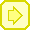 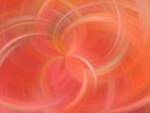 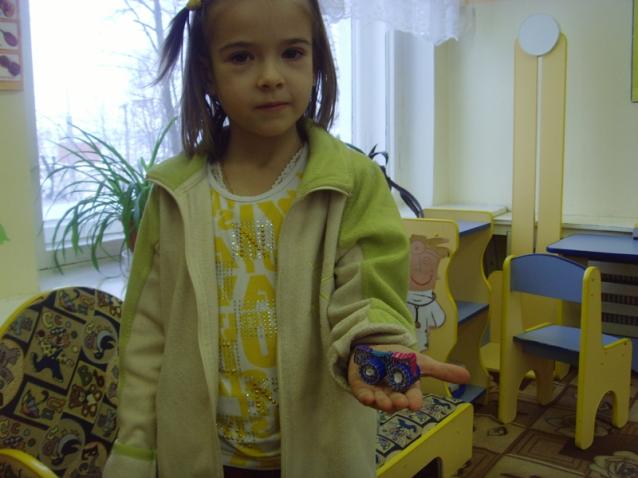 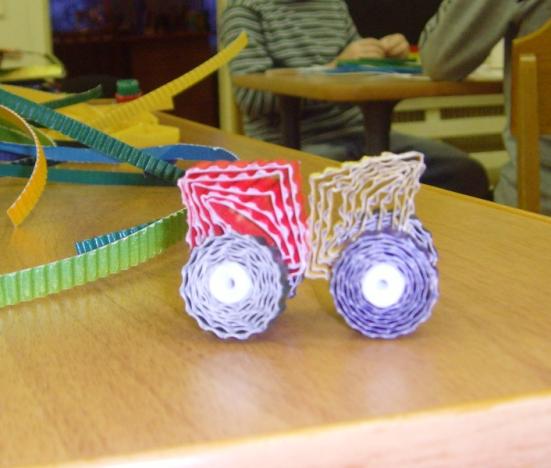 Тема недели: «Транспорт»
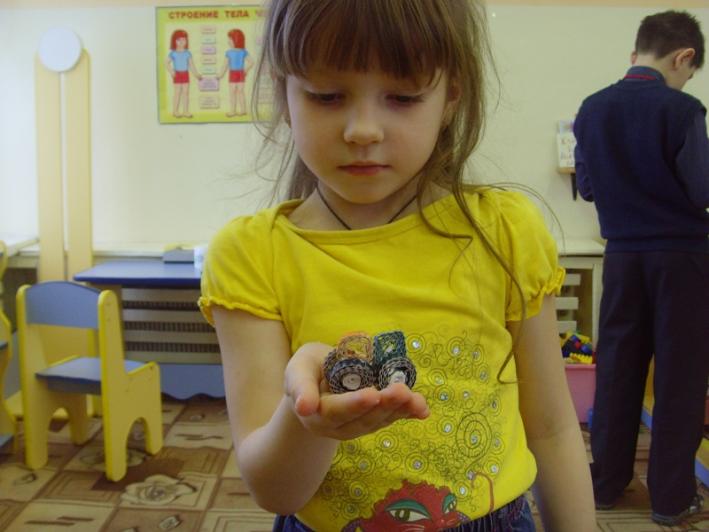 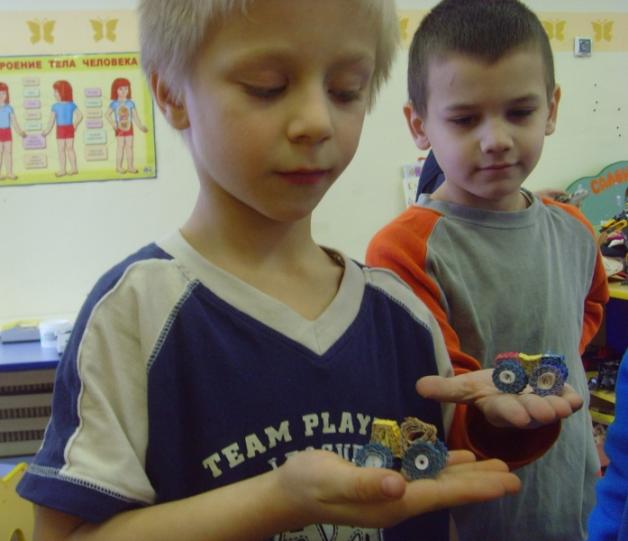 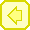 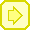 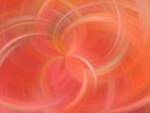 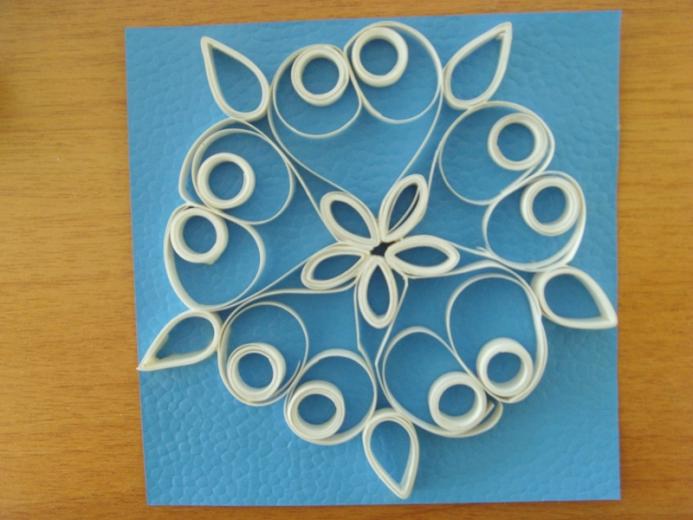 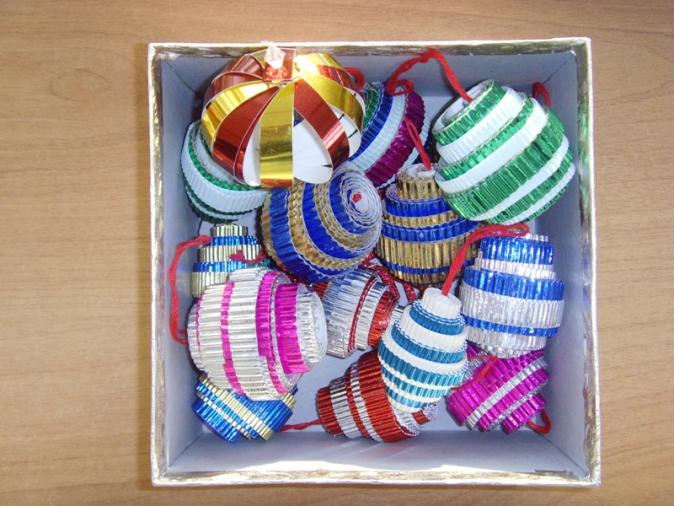 Тема недели: «Новый год»
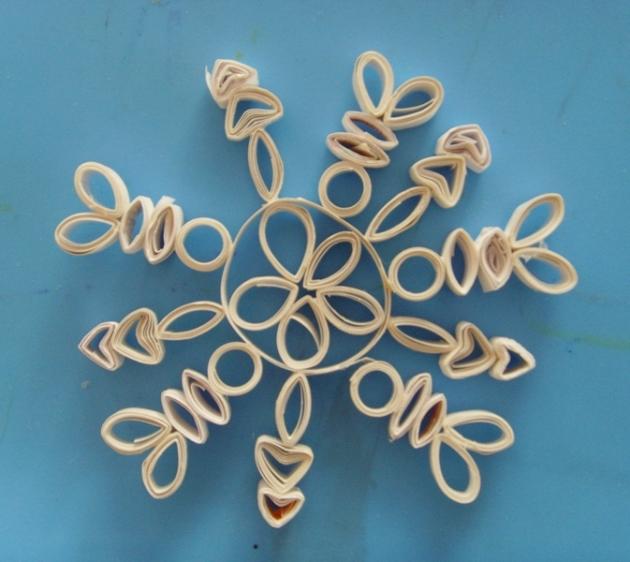 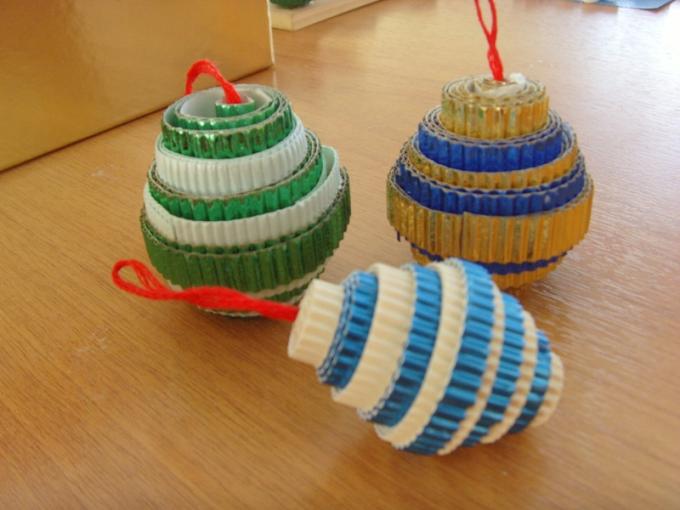 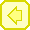 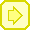 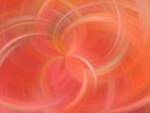 Рамка для фотографий
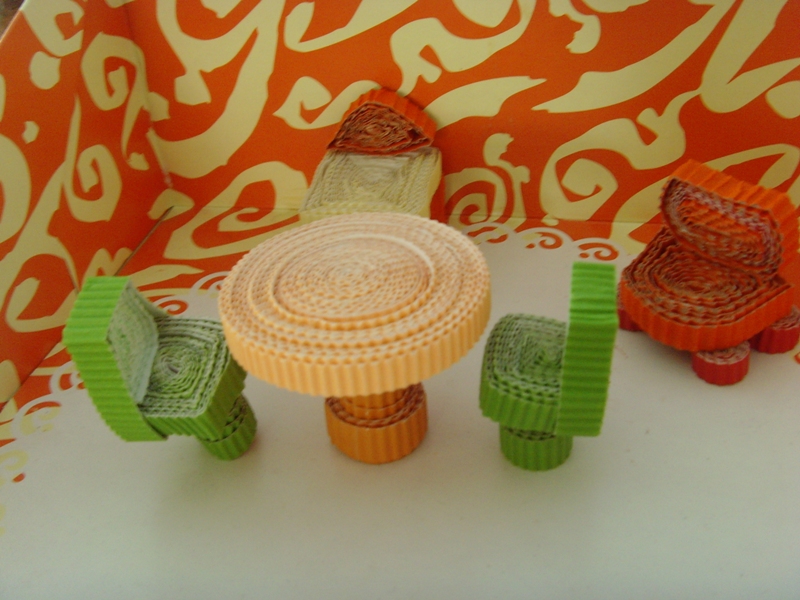 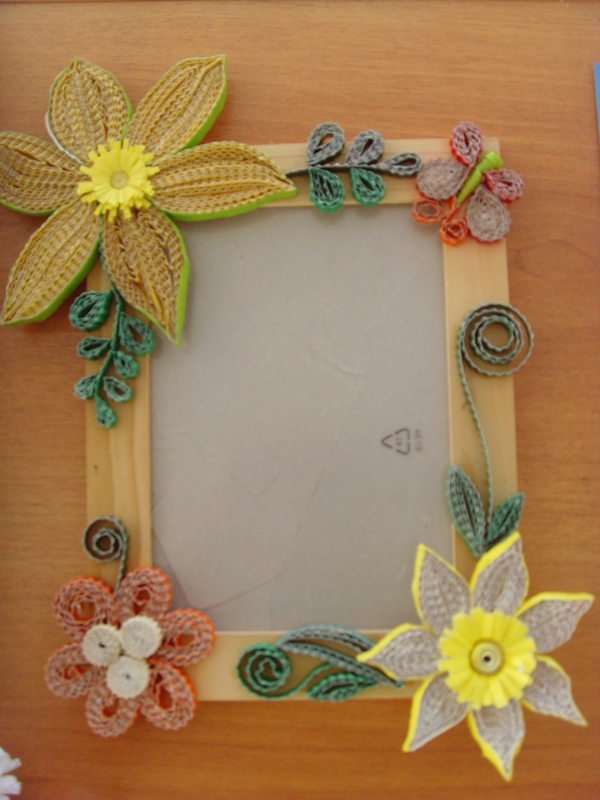 Тема недели: «Мебель»
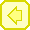 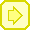 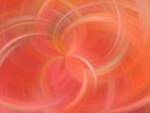 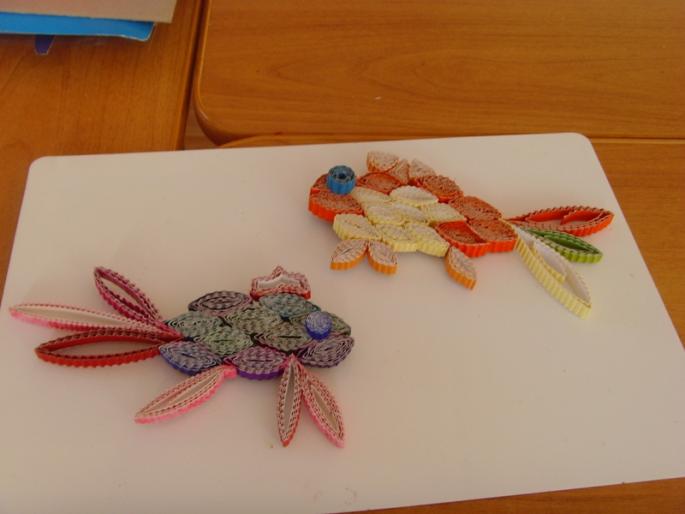 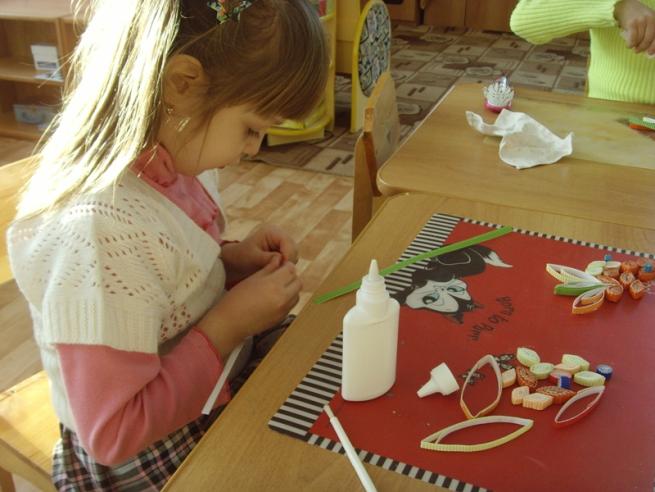 Тема недели: 
«Водные животные»
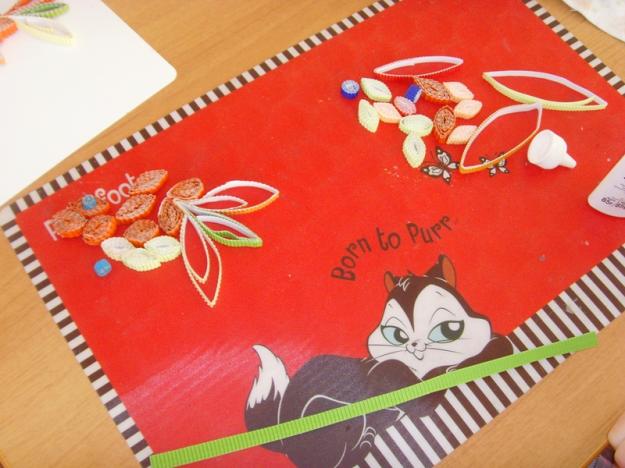 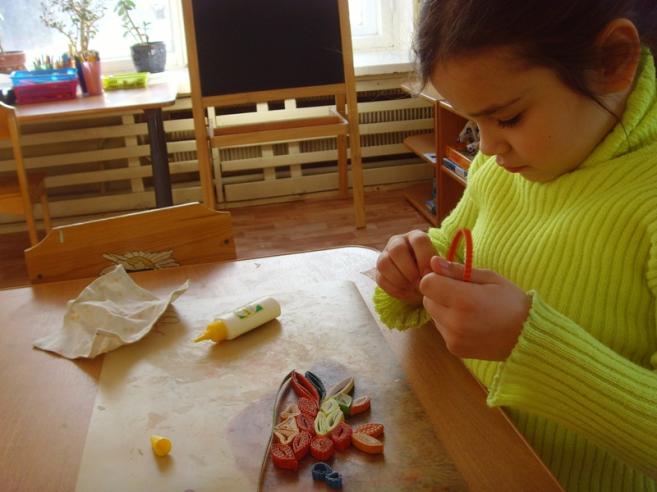 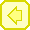 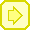 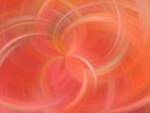 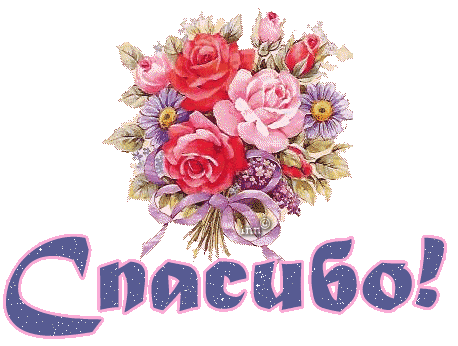 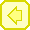